Ekstraordinær generalforsamling 2016
Torsdag den 23. juni klokken 16:30
DAGSORDEN
Valg af dirigent
Forslag fremsat af bestyrelsen
Eventuelt
Ekstraordinær generalforsamling 2016 | 23. juni 2016
VALG AF DIRIGENT
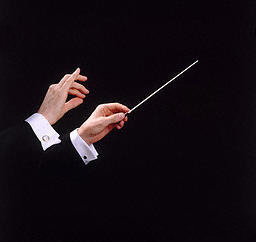 Bestyrelsen foreslår:

Advokat, Anders Lavesen, Kromann Reumert
Ekstraordinær generalforsamling 2016 | 23. juni 2016
FORSLAG FREMSAT AF BESTYRELSENved Jens Otto Damgaard, formand
Bestyrelsen fremsætter følgende forslag:

Indsendelse af revisornævnskendelser
Konsekvensændringer
Ekstraordinær generalforsamling 2016 | 23. juni 2016
FORSLAG 1: INDSENDELSE AF REVISORNÆVNSKENDELSER
Det foreslås at indsætte et nyt punkt i 4.11 med følgende ordlyd:

”Revisionsvirksomhederne er forpligtet til årligt at indsende offentliggjorte revisornævnskendelser med angivelse af navn på den eller de revisorer, tilknyttet revisionsvirksomheden, som har modtaget én eller flere alvorlige bøder for grove overtrædelser af den til enhver tid gældende revisorlovgivning”.
Ekstraordinær generalforsamling 2016 | 23. juni 2016
FORSLAG 1: INDSENDELSE AF REVISORNÆVNSKENDELSERMotivering af forslag
Ifølge § 6.1 dot 4 kan bestyrelsen vælge at ekskludere et medlem, som har modtaget én eller flere bøder i Revisornævnet for grove overtrædelser af den til enhver tid gældende revisorlovgivning. Det forudsætter imidlertid, at sekretariatet er bekendt med navnet på det medlem, der har modtaget en bødesanktion af Revisornævnet. 

Revisornævnets kendelser vil efter den nye revisorlovs ikrafttrædelse juni 2016 ikke længere blive offentliggjort med navn på den revisor, der har modtaget kendelsen.
Ekstraordinær generalforsamling 2016 | 23. juni 2016
FORSLAG 2: KONSEKVENSÆNDRINGER
Vedtægterne indeholder i pkt. 4.3 og pkt. 4.10 ordet ”Revisortilsynet”. 

Da Revisortilsynet imidlertid nedlægges som følge af ændring af den nye revisorlov, foreslås det at konsekvensændre ”Revisortilsynet” til ”Erhvervsstyrelsen”, da styrelsen fra lovens ikrafttrædelse den 17. juni 2016 overtager de opgaver, som tidligere blev varetaget af Revisortilsynet.
Ekstraordinær generalforsamling 2016 | 23. juni 2016
EVENTUELT
Ekstraordinær generalforsamling 2016 | 23. juni 2016
TAK FOR I DAG
Ekstraordinær generalforsamling 2016 | 23. juni 2016